Z7894: Geoinformační technologie v sociální geografii
16. 12. 2020
 Brno 
Mgr. Pavel Pospíšil
CVIČENÍ 3 - ZADÁNÍ
Vytvořte analýzu dat poskytnutých Českou spořitelnou. Součástí protokolu bude explorace, analýza a syntéza a kartografická vizualizace výsledků. Využít lze všech relevantních datových zdrojů i softwarových nástrojů. 
Dále pro zjednodušení:
Každá skupina si vybere 1 kraj a vyfiltruje si pro něj příslušná zařízení (tab. Zařízení)
V tab. Transakce vyfiltrovat ve sloupci CARDTRTP_DESC jen výběry hotovostí tj. CASH ADVANCE/ATM; s tímto výběrem dále pracovat u zbytku tabulek
Odevzdání: 6. 1. 2021 6:00
Prezentace:
CVIČENÍ 3 - ZADÁNÍ
Skupiny a výběr území:
https://docs.google.com/spreadsheets/d/1wyvZgCsPDeB49ZLCYxGkmrvLpk6aslUErT-0T6LnmdU/edit?usp=sharing
Každá skupina jiný kraj
Výstup v podobě posteru ve formátu aspoň A1
CVIČENÍ 3 - DATA
Data zahrnují informace o objemu, typu, „směru“…finančních transakcí, o osobách, bankomatech a pobočkách, kreditních kartách a účtech
Typický příklad „Big data“
Databázová struktura dat:
.xlsx sešit se schématem a popisem dat
.csv soubory obsahující jednotlivá data
Kódování znaků UTF-8
Oddělovačem je „|“
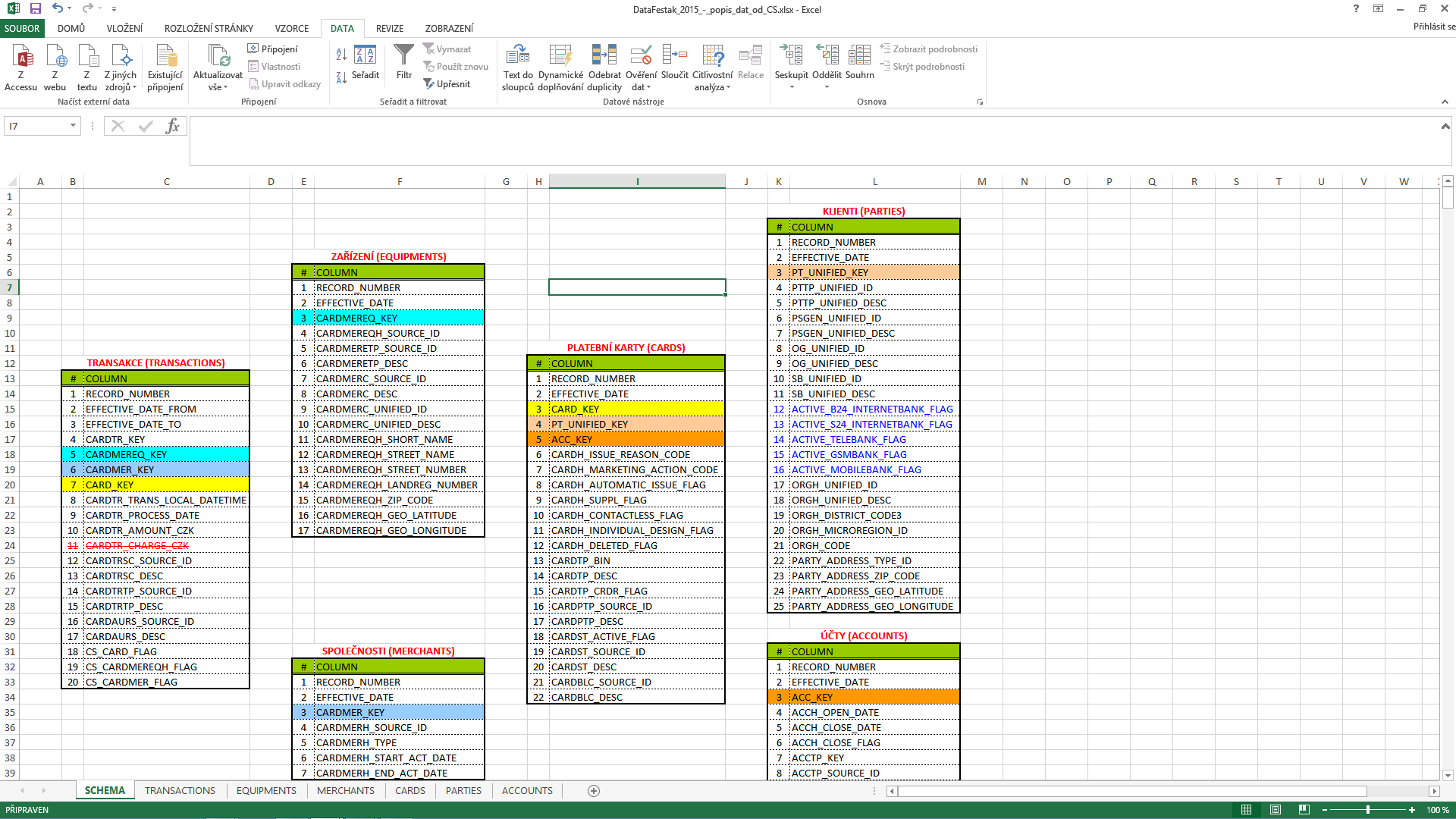 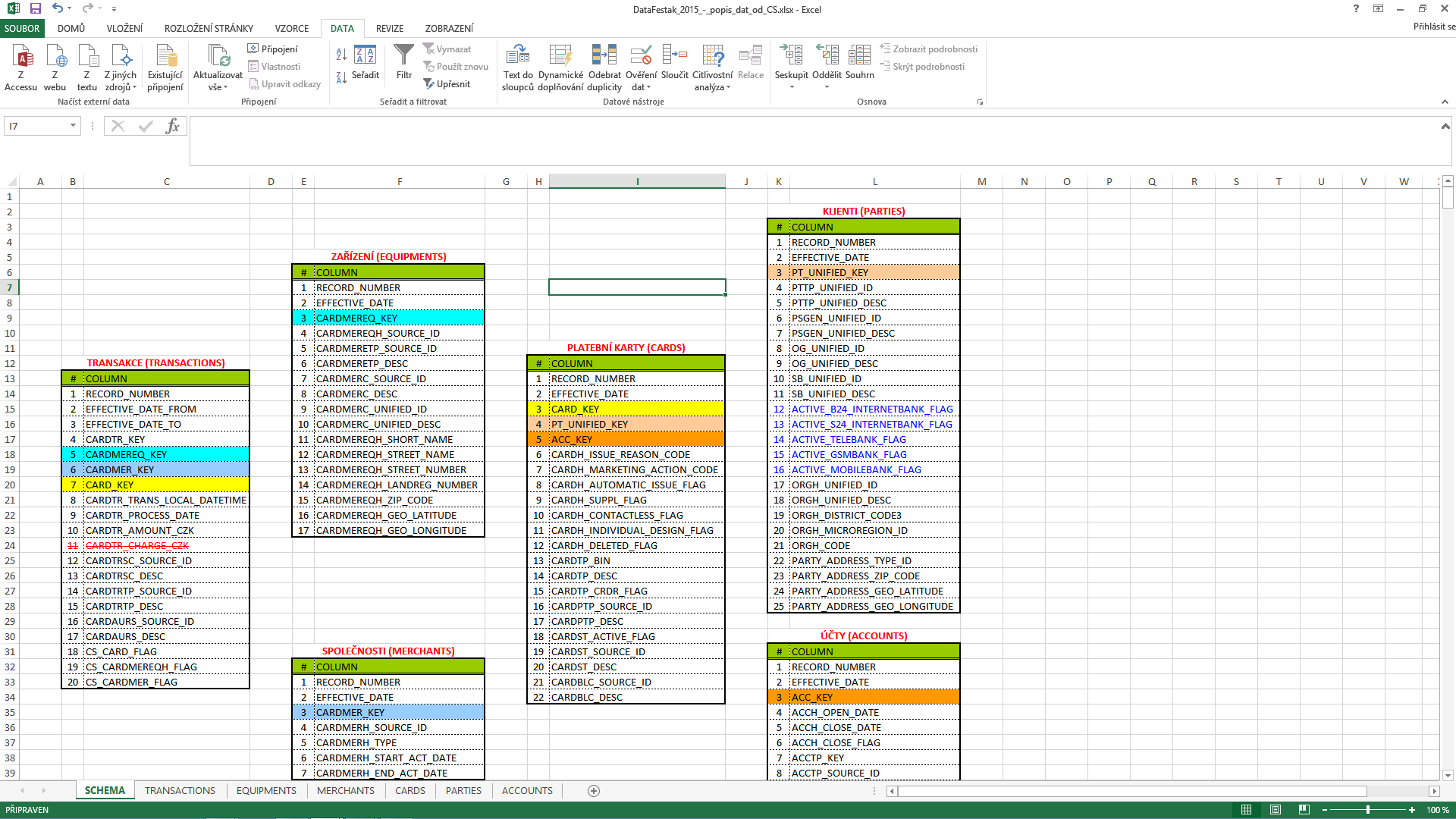 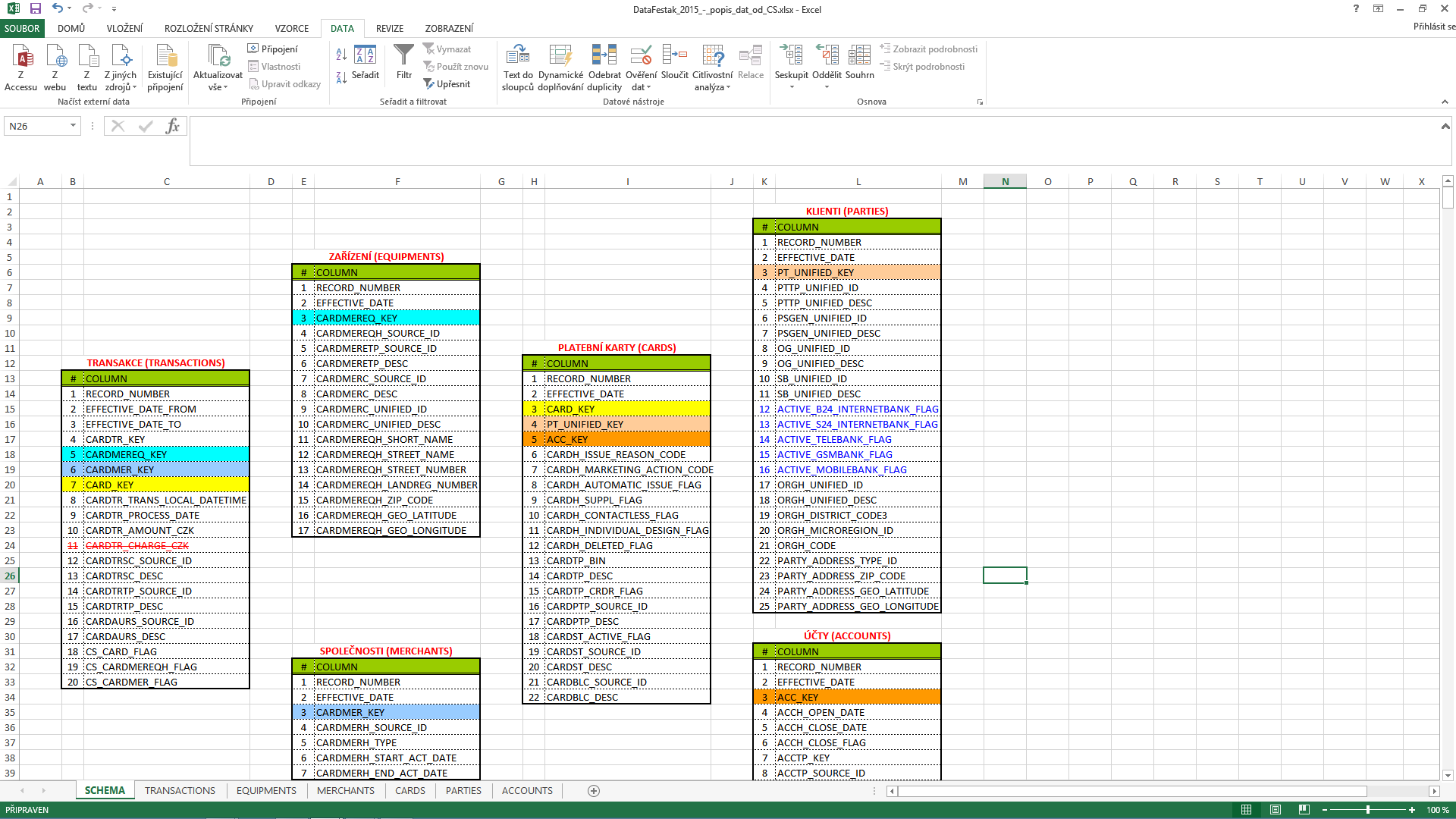 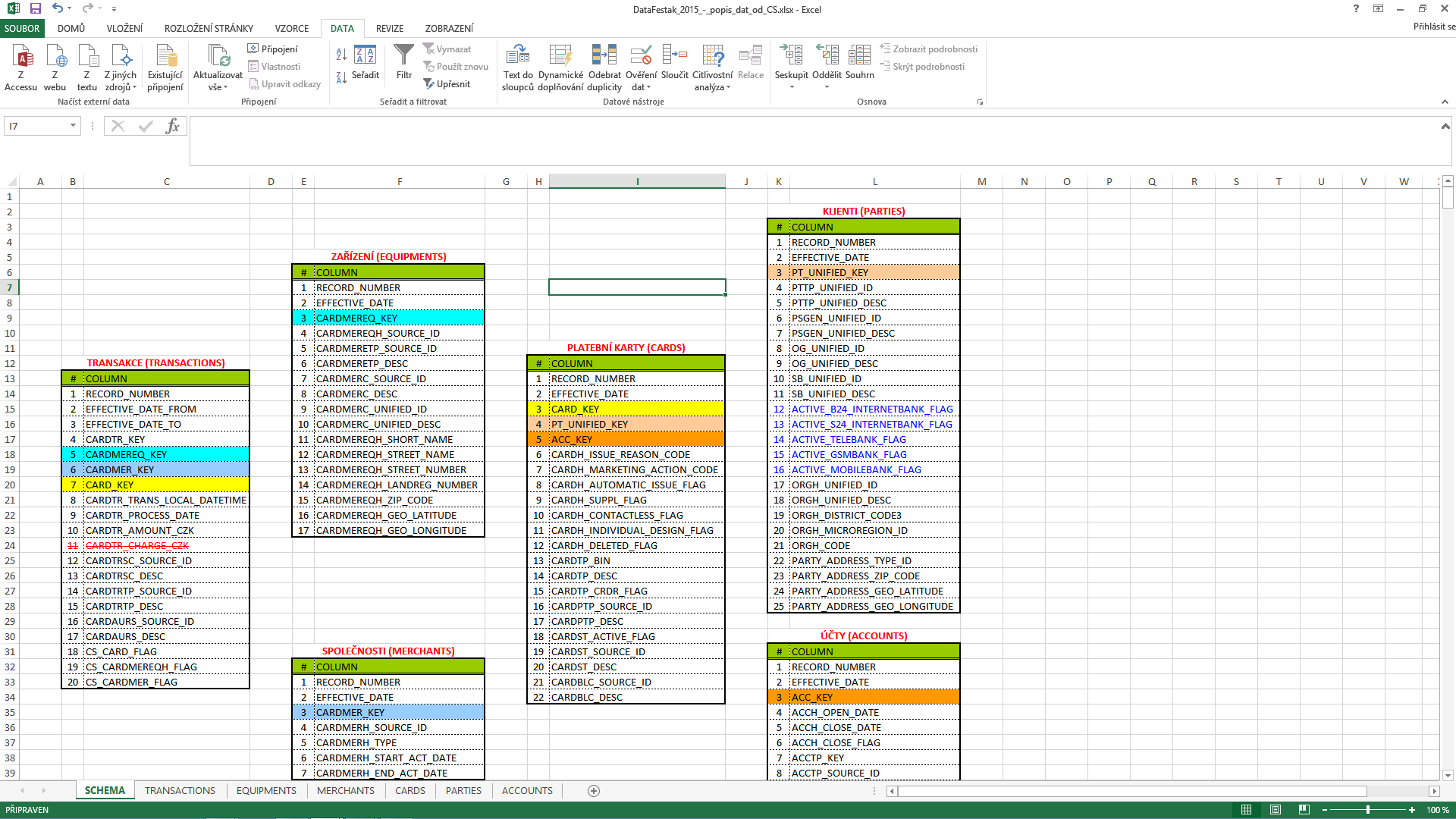 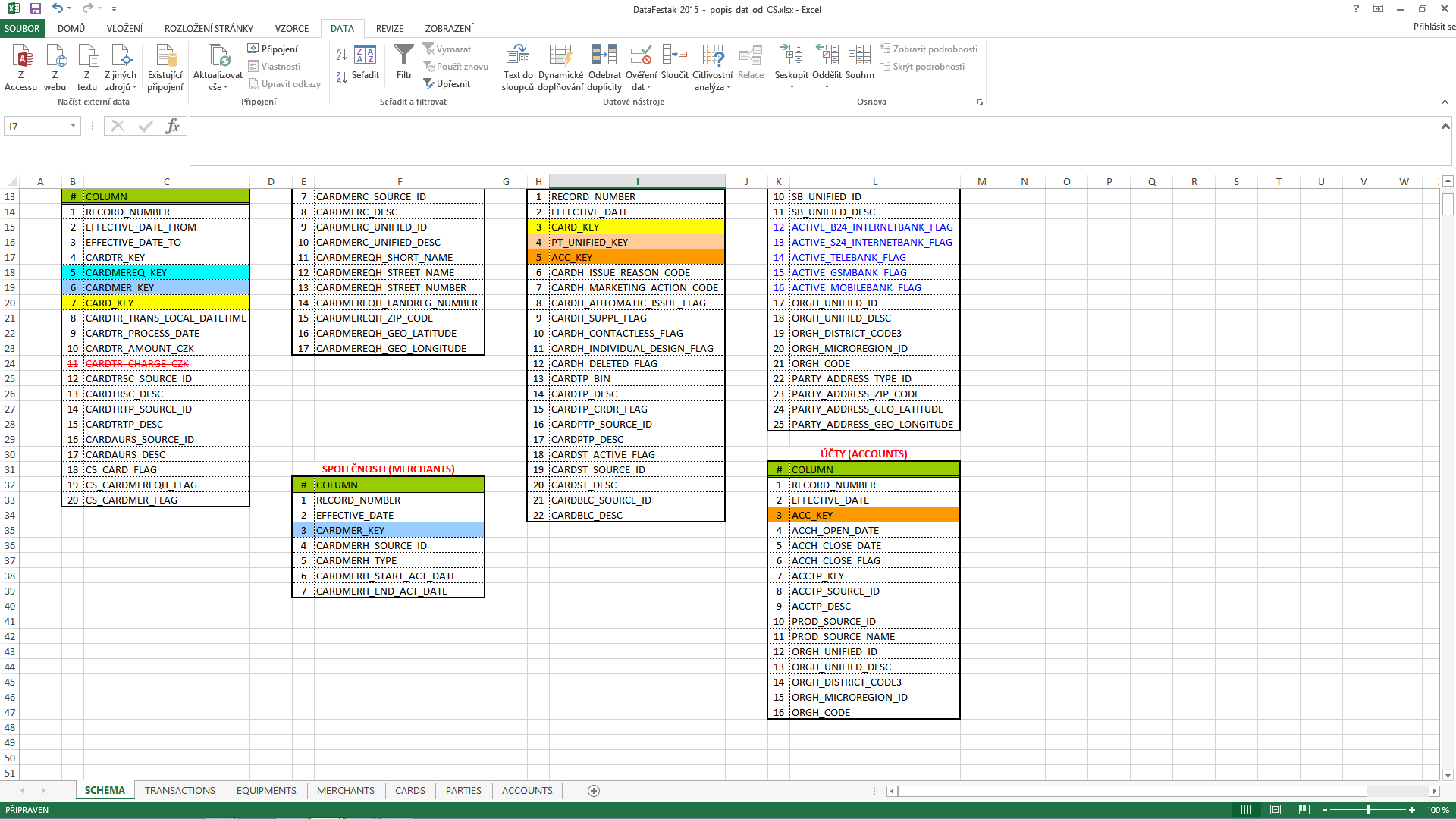 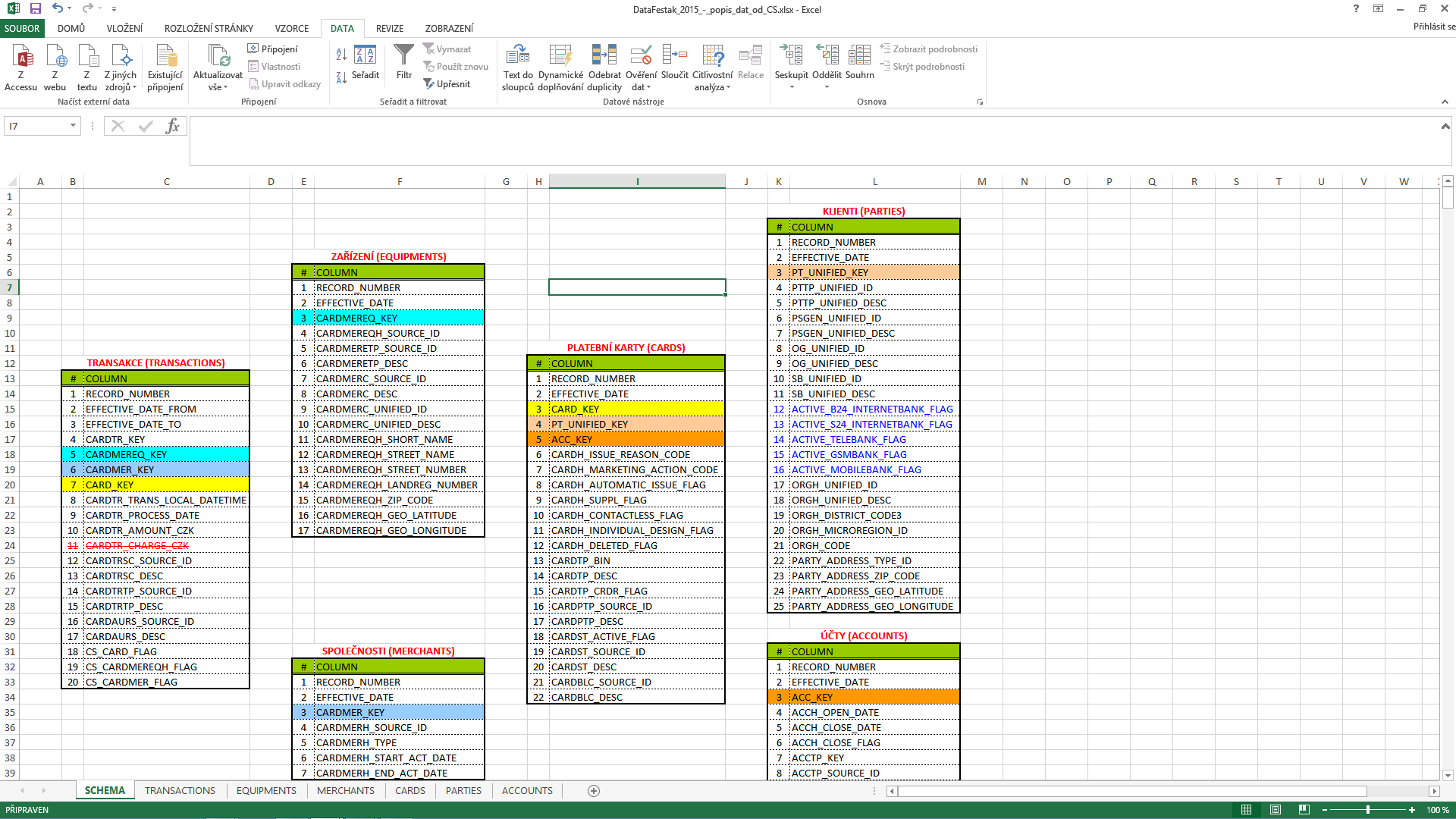 CVIČENÍ 3 - ZPRACOVÁNÍ
Část v PostgreSQL
Předpříprava tabulek
Část v GIS
Vlastní analýzy
ČÁST V POSTGRESQL
Průzkum dat (úplnost, velikost, typy informací…)
Struktura dat (napojení databáze, datové typy…)
U textových typů pozor na typ uvozovek; u číselných typů pozor na počet míst
Nahrávání dat, založení klíčů a propojení
Filtrace (proměnné x hodnoty)
Dotazování
Export csv
SQL PŘÍKAZY
CREATE TABLE cards(
RECORD_NUMBER varchar NOT NULL,
EFFECTIVE_DATE varchar NOT NULL,
CARD_KEY varchar NOT NULL, 
PT_UNIFIED_KEY varchar NOT NULL,
…
CARDBLC_DESC varchar NOT NULL,
PRIMARY KEY (CARD_KEY)
FOREIGN KEY (PersonID) REFERENCES Persons(PersonID));
CREATE TABLE merchants (
RECORD_NUMBER INTEGER,
EFFECTIVE_DATE varchar,
CARDMER_KEY varchar,
CARDMERH_SOURCE_ID varchar,
CARDMERH_TYPE varchar,
CARDMERH_START_ACT_DATE varchar,
CARDMERH_END_ACT_DATE varchar,	
PRIMARY KEY (RECORD_NUMBER));
SQL PŘÍKAZY
Musí sedět všechny záznamy!
ALTER TABLE cash
ADD FOREIGN KEY (CARDMEREQ_KEY) REFERENCES equipments (CARDMEREQ_KEY);



create table cards_accounts AS
SELECT *
FROM accounts
FULL OUTER JOIN cards ON accounts.ACC_KEY=cards.ACC_KEY;
create table cash as
select *
from transactions
where CARDTRTP_DESC='CASH ADVANCE/ATM‘;



ALTER TABLE accounts
ADD UNIQUE (ACC_KEY);
Nejednoznačně rozlišené sloupce! (record_number)
SQL PŘÍKAZY
Základní dotazování:
Select avg(CARDTR_AMOUNT_CZK)
From transactions_cards
Where cardtp_desc =‘MC STANDARD‘
create table transactions_cards AS
SELECT *
FROM cards
FULL OUTER JOIN transactions ON cards.CARD_KEY_1=transactions.CARD_KEY;
Nejednoznačně rozlišené sloupce! (card_key)
NA CO POZOR
Při importu dat
Správné datové typy
Správné názvy sloupců
Správný počet sloupců
Rozdělené transakce na části
Špatně popsané sloupce, potřeba přejmenovat!
Cardmereq_key > card_key
Cardmer_key > cardmereq_key
Card_key > cardmer_key
Špatný formát času
Excel serial date
ČÁST V GIS
Data v csv k vybranému kraji
Prostorová informace v podobě Z,Š nebo jako adresní místo
CRS WGS84 (4326), místy chybí
Adresní místa ve 3 sloupcích – nutné spojení a geokódování v ARCGIS ONLINE
Výběr podkladových dat
Vlastní analýza
PROSTOROVÁ INFORMACE
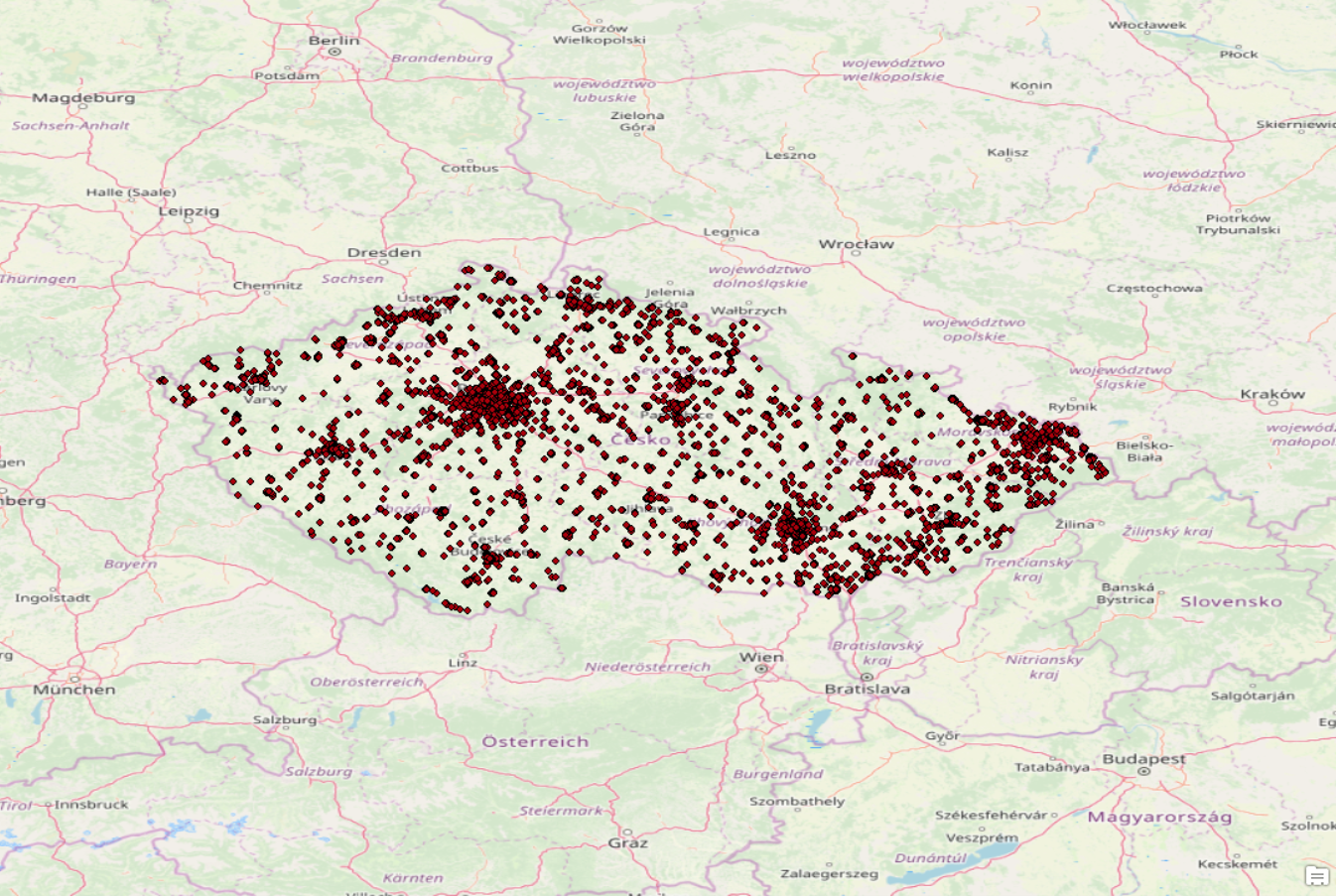 PROSTOROVÁ INFORMACE
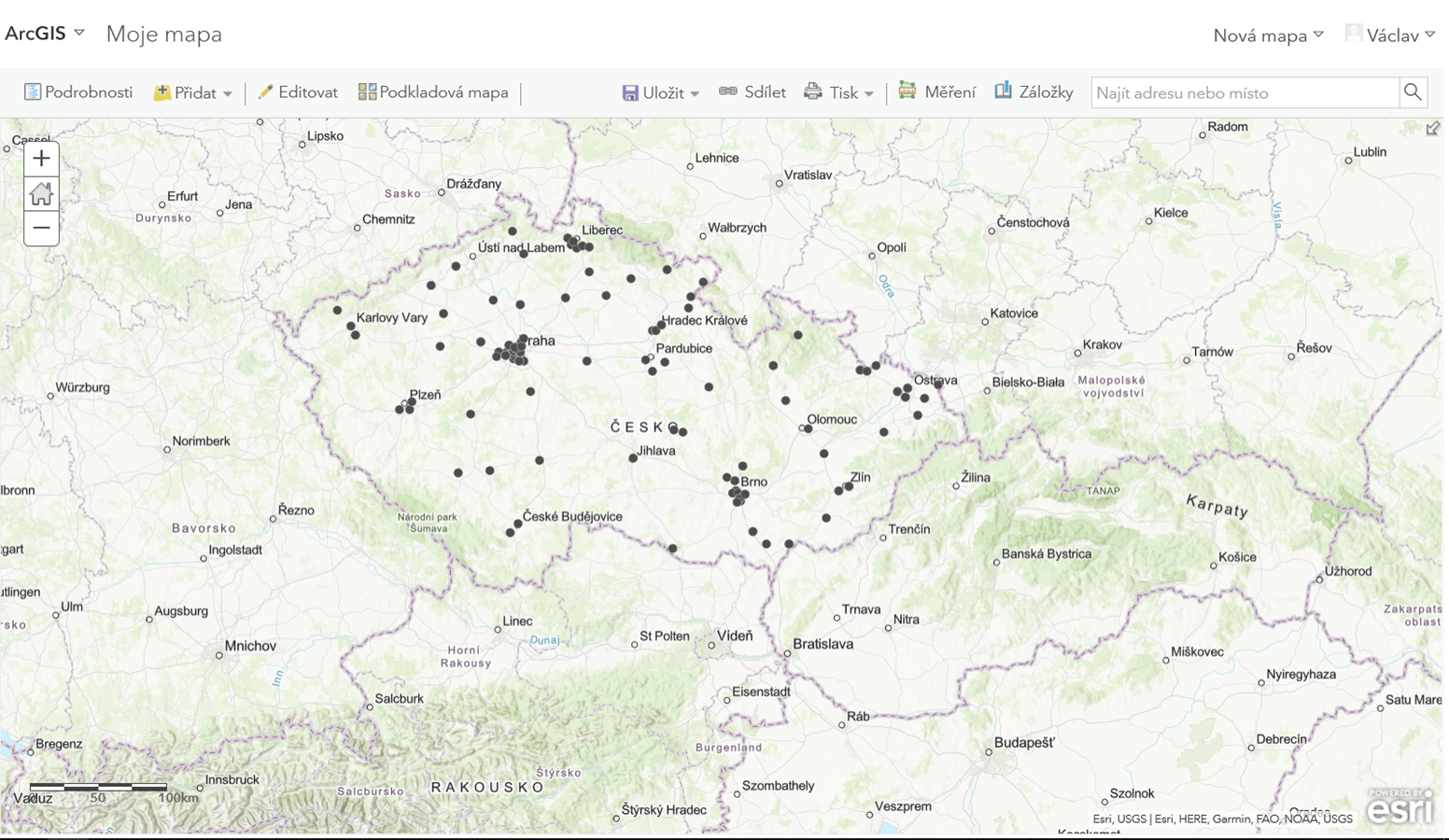 GEOKÓDOVÁNÍ V ARCGIS ONLINE
Vytvoření účtu/přihlášení se k již vytvořenému (https://www.arcgis.com/home/signin.html)
Arcgis Learn https://learn.arcgis.com/en/become-a-member/
Záložka Mapa
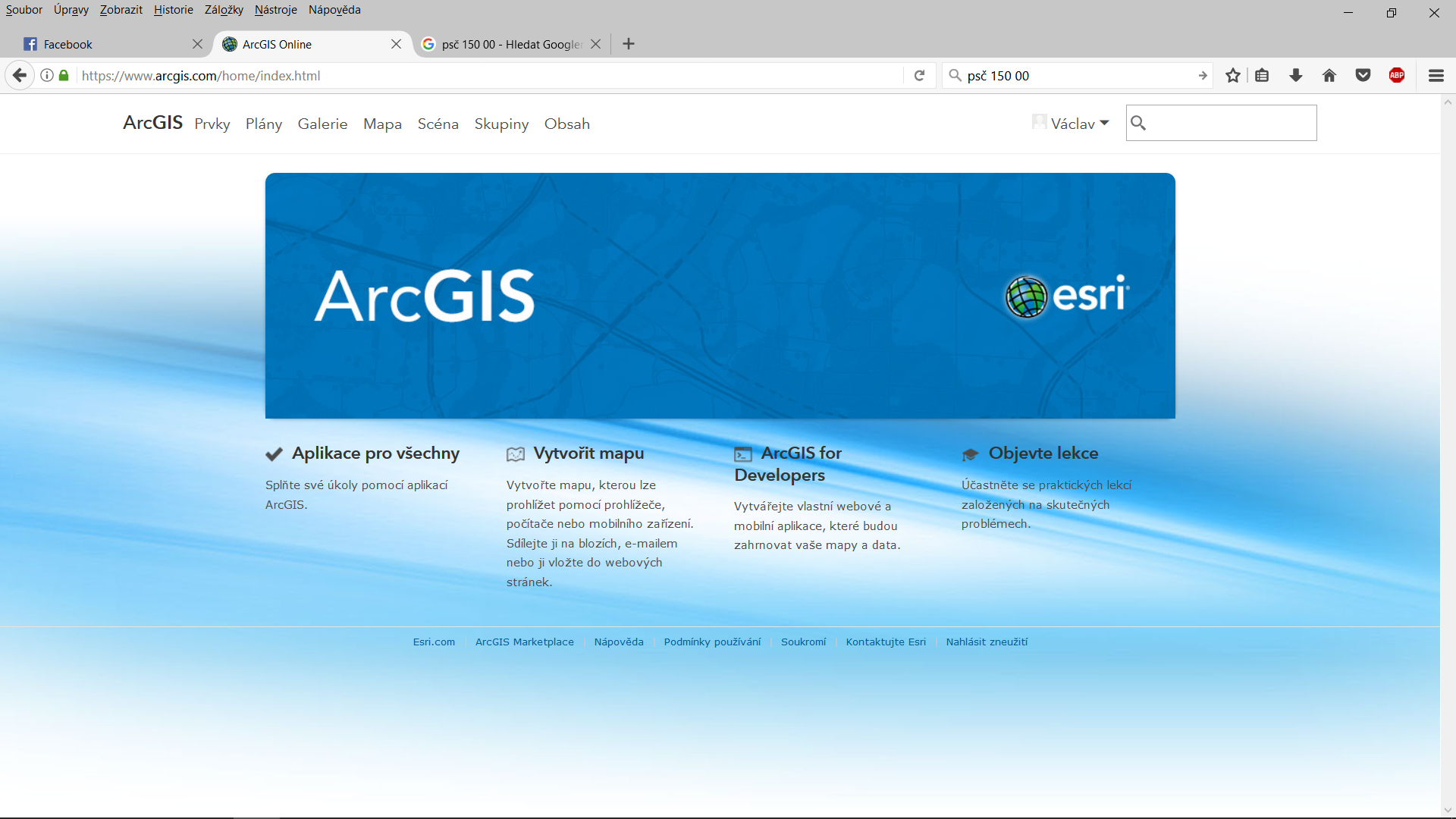 GEOKÓDOVÁNÍ V ARCGIS ONLINE
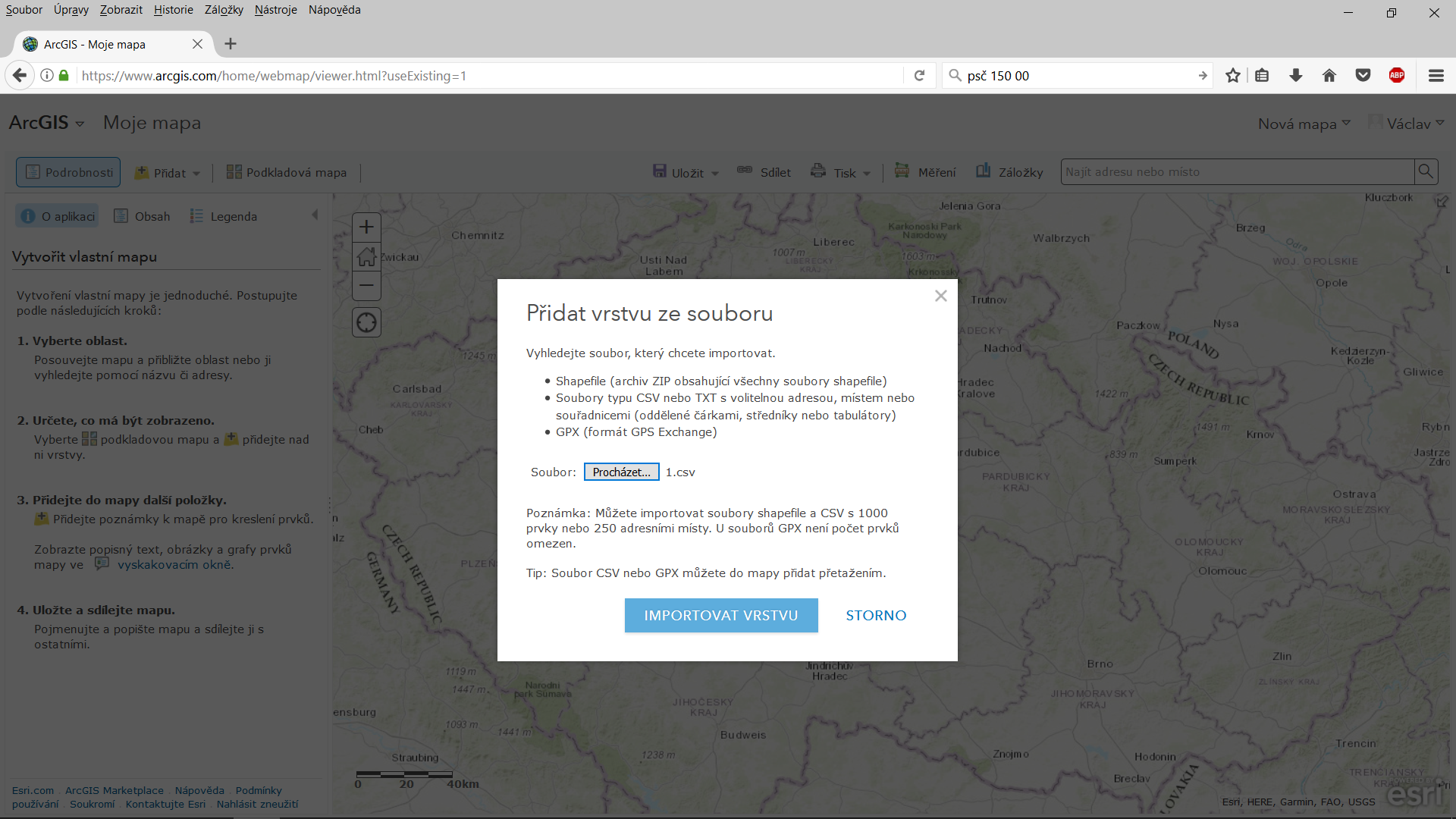 Přidat vrstvu ze souboru
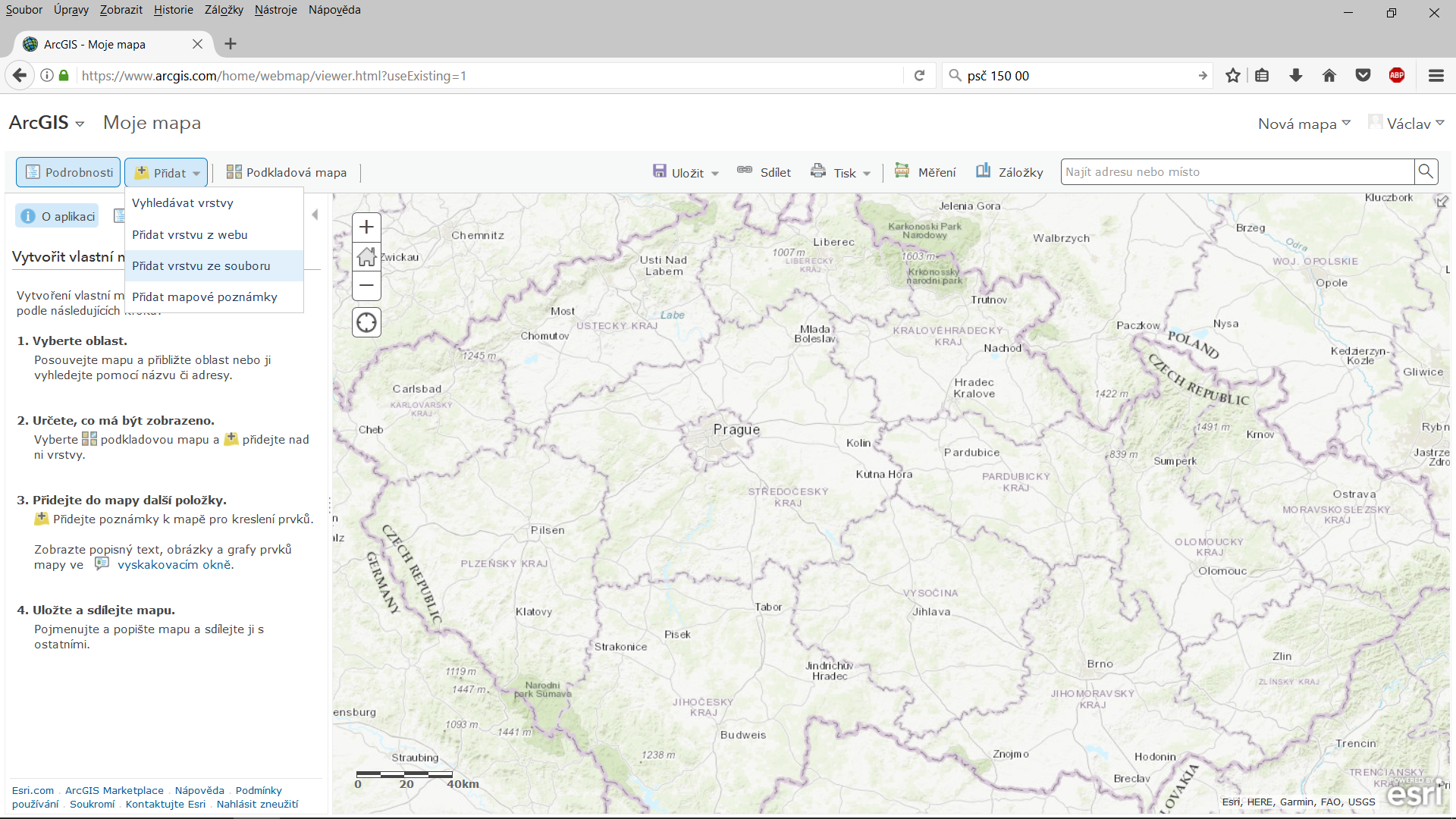 GEOKÓDOVÁNÍ V ARCGIS ONLINE
Nastavení propojení tabulky pro geokódování (adresa, obec, PSČ)
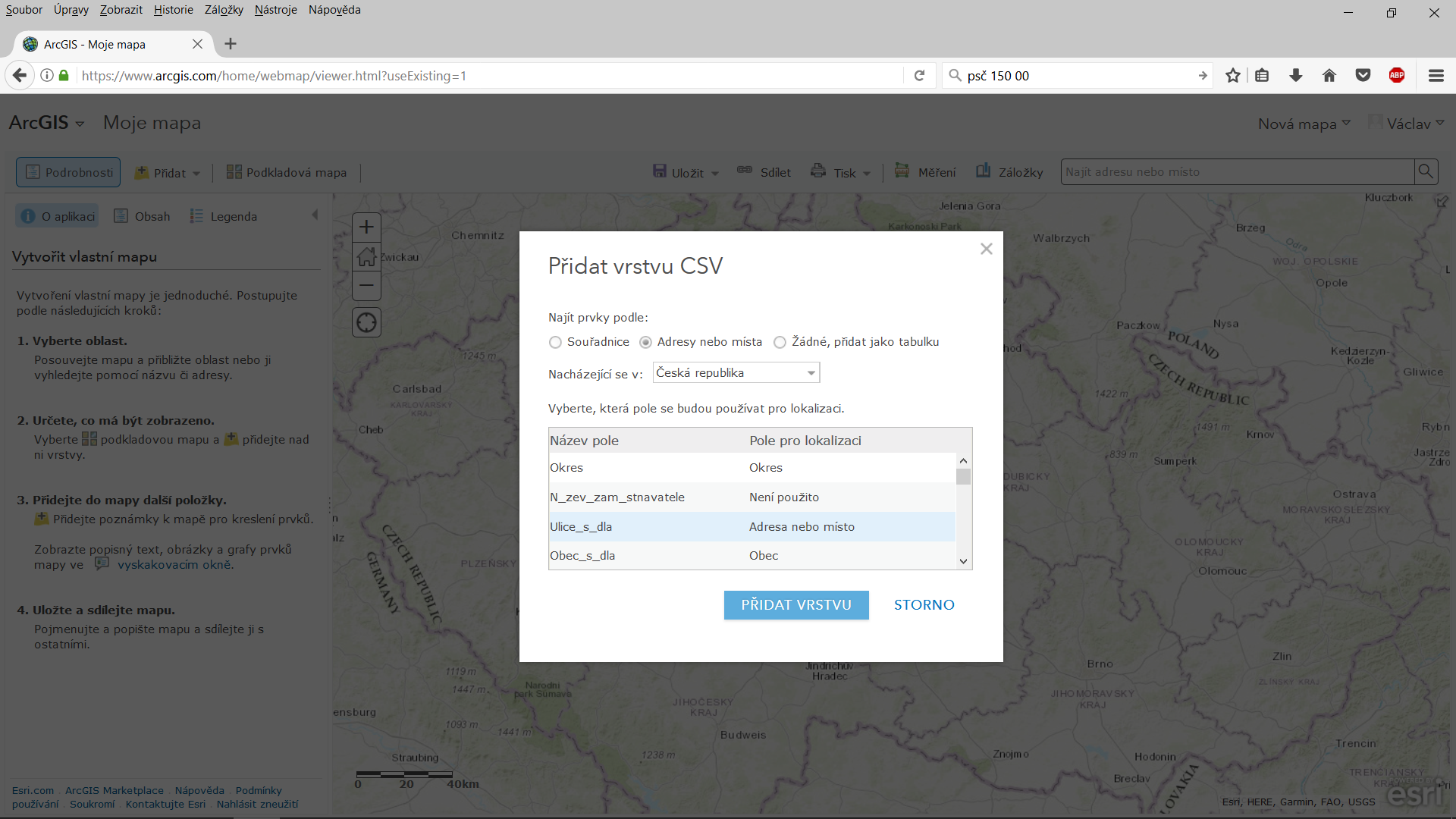 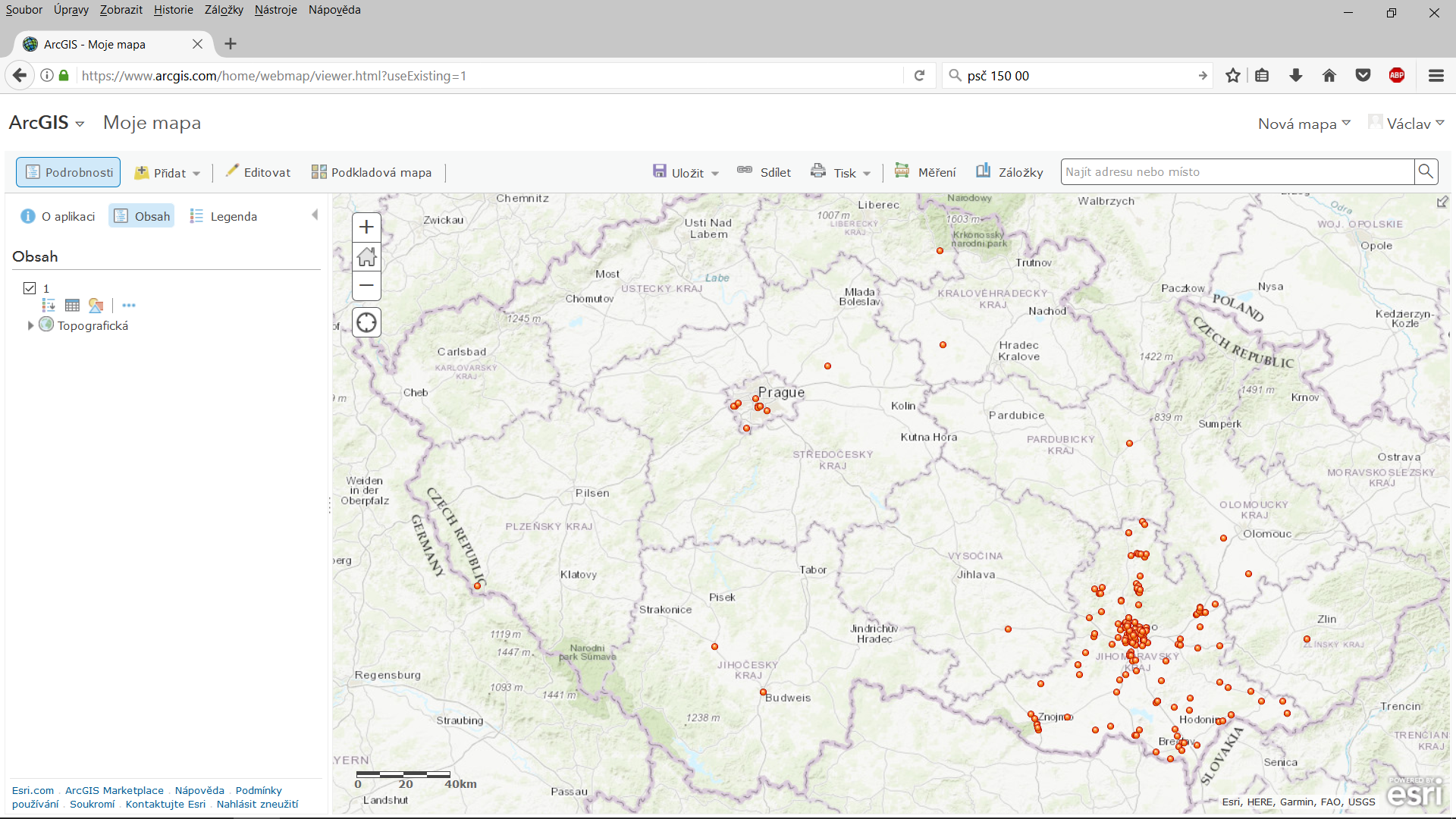 GEOKÓDOVÁNÍ V ARCGIS ONLINE
Uložení a export
Uložit jako
Vyplnění klíčových atributů
ArcGIS – Obsah
Otevřít v ArcGIS Desktop
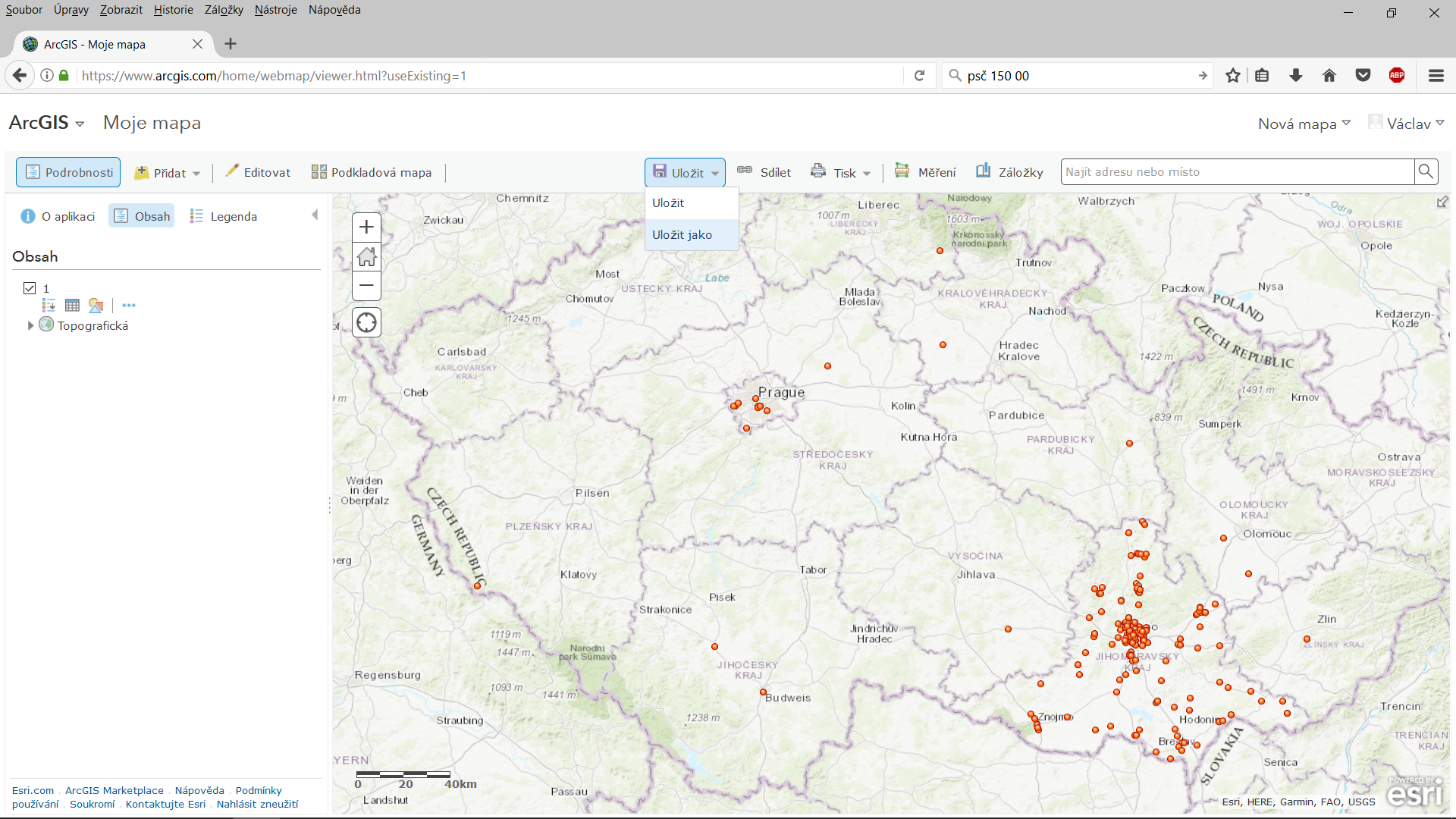 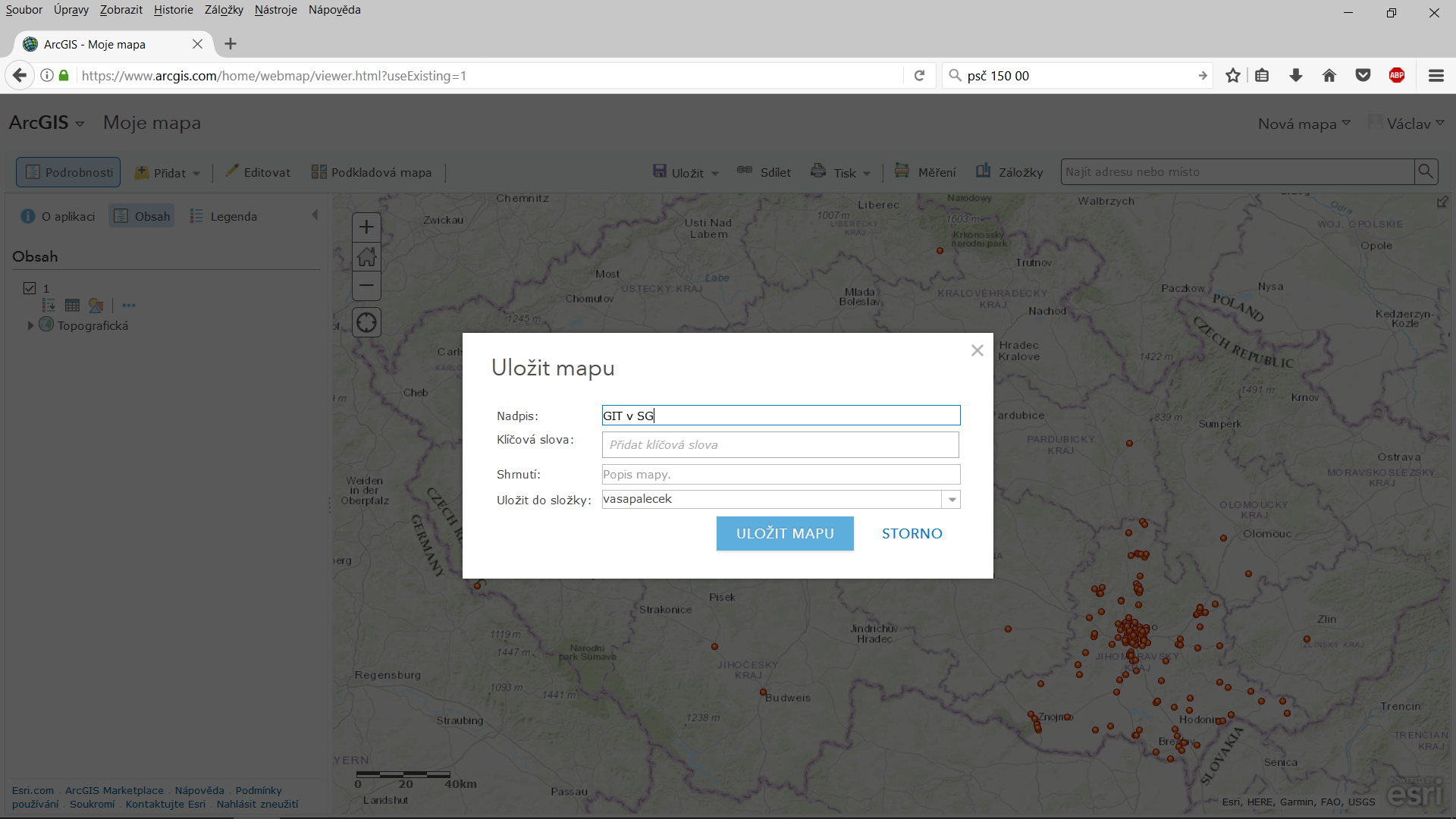 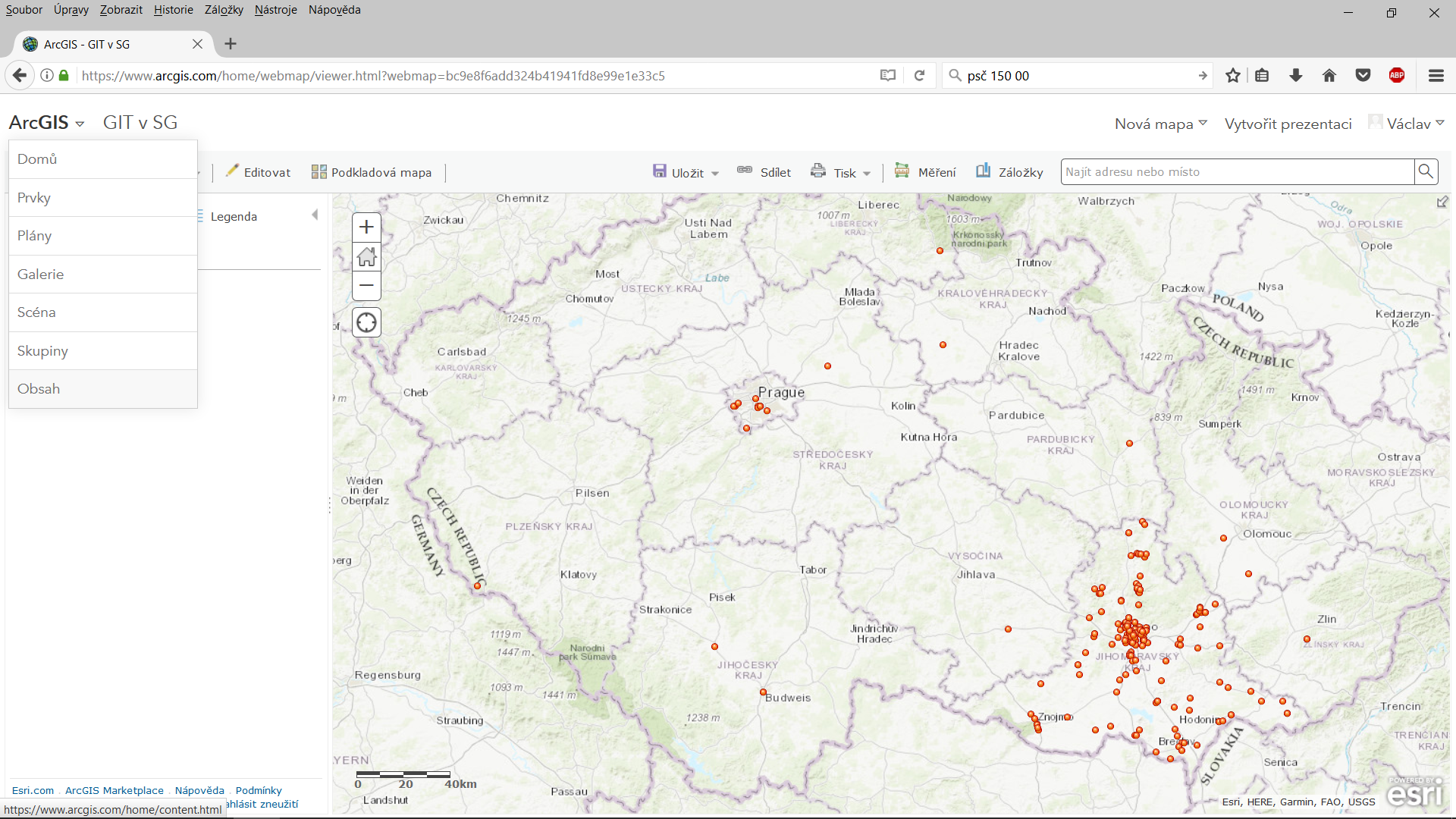 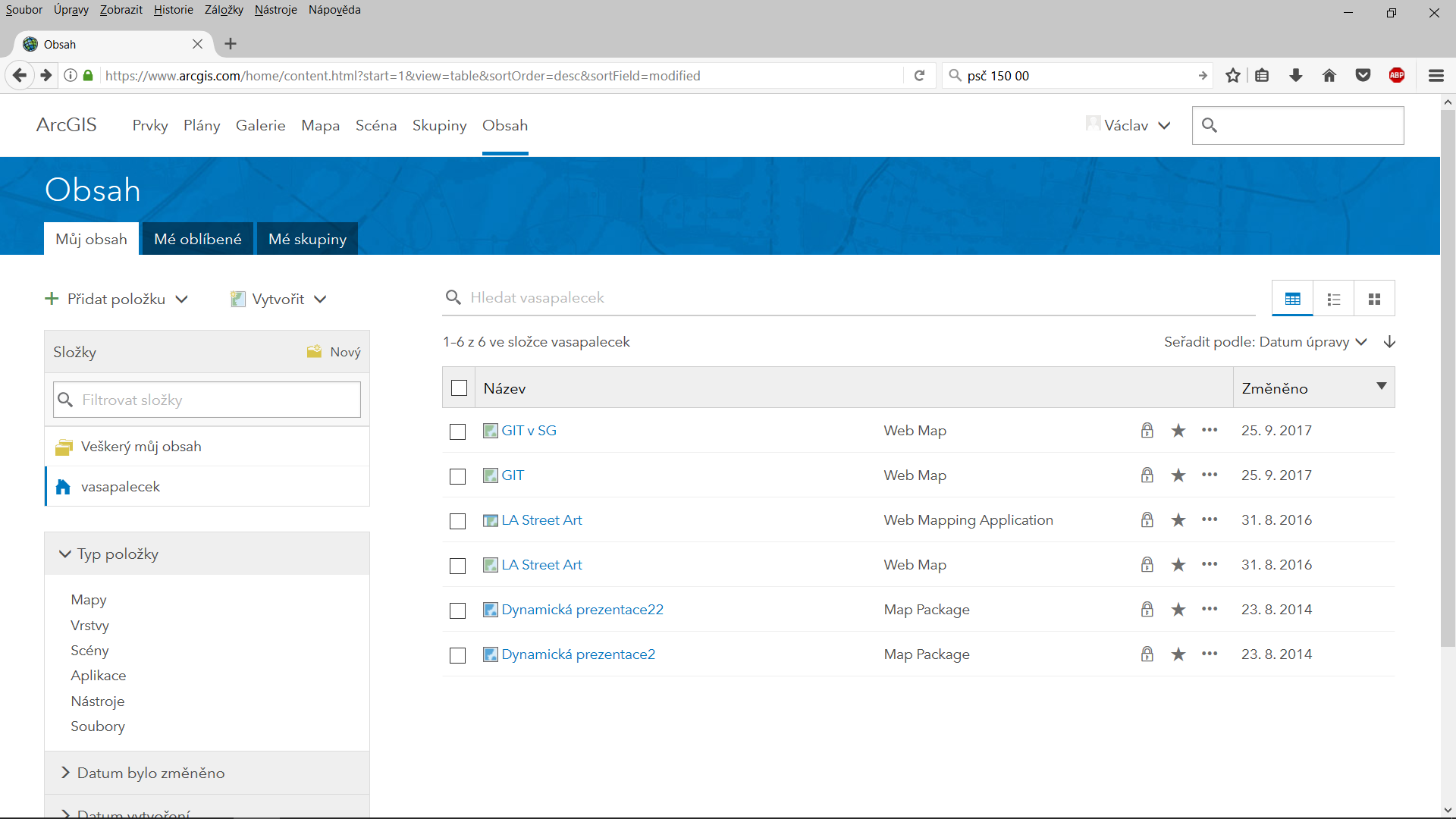 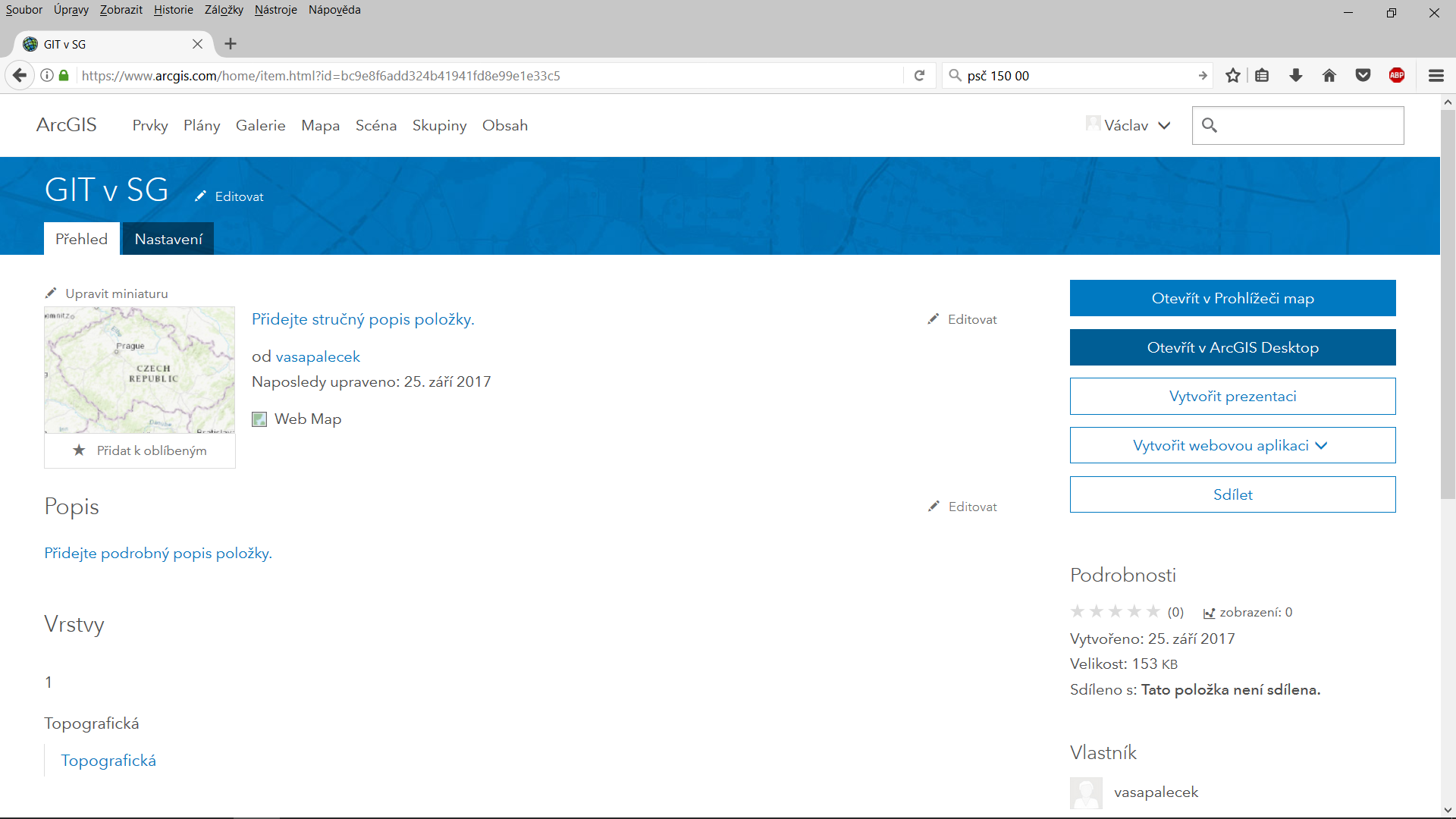